てきとたたかうゲームをやっているとき
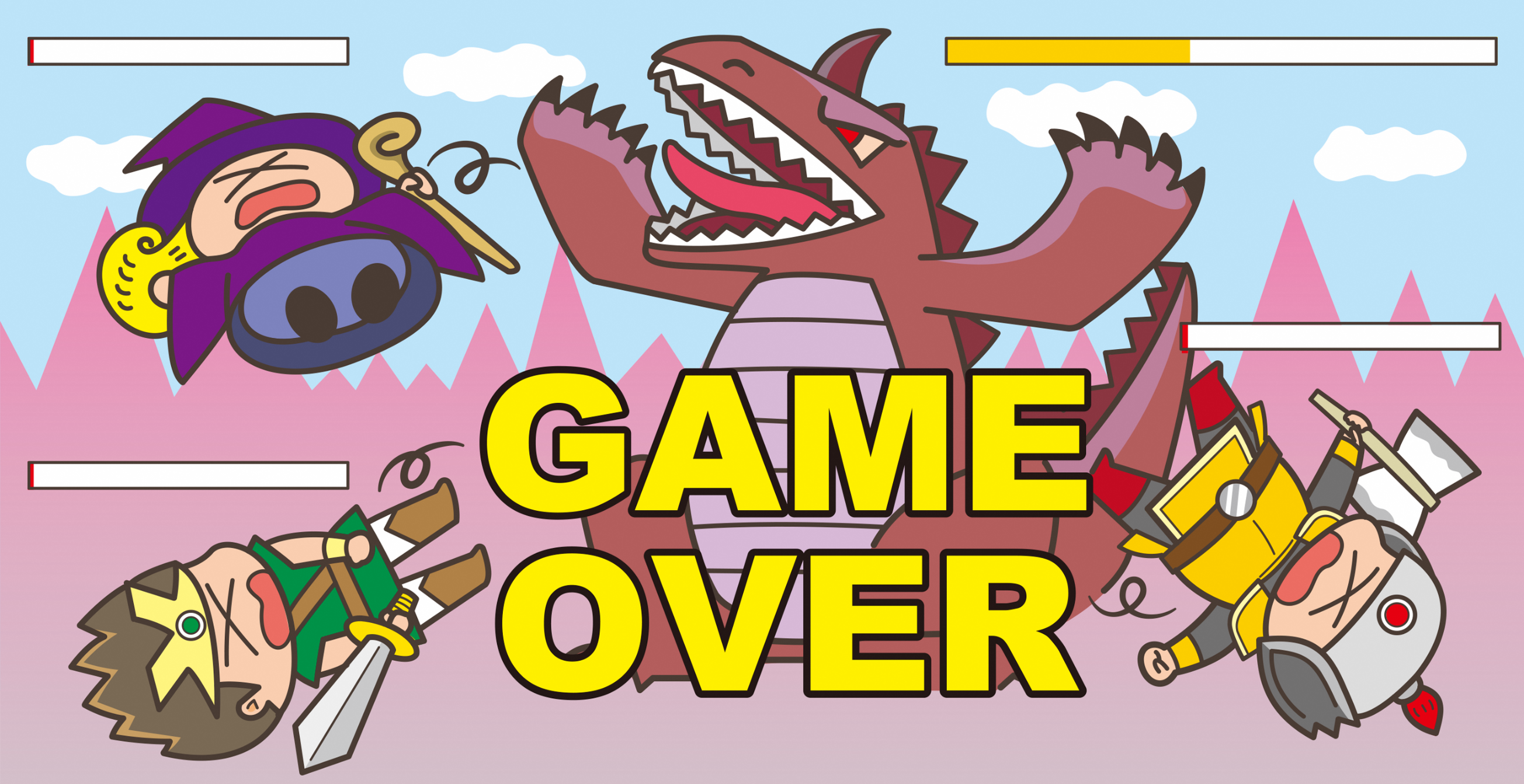 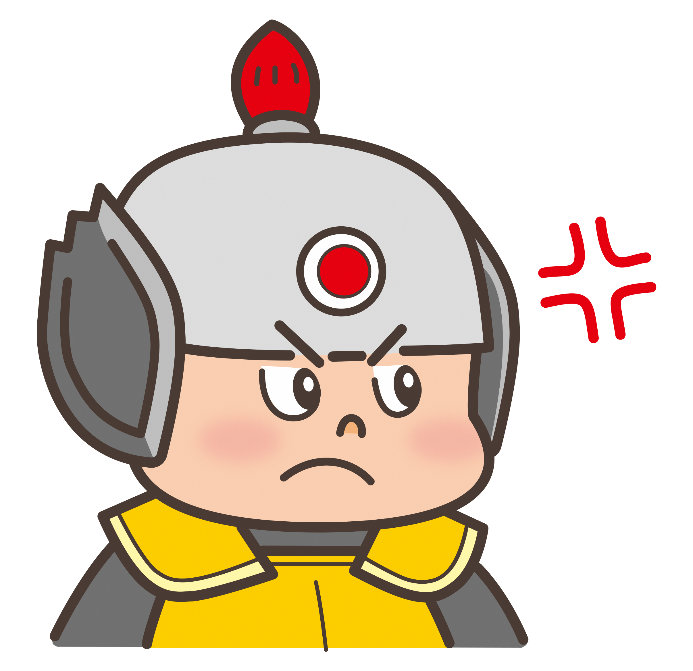 やめろ
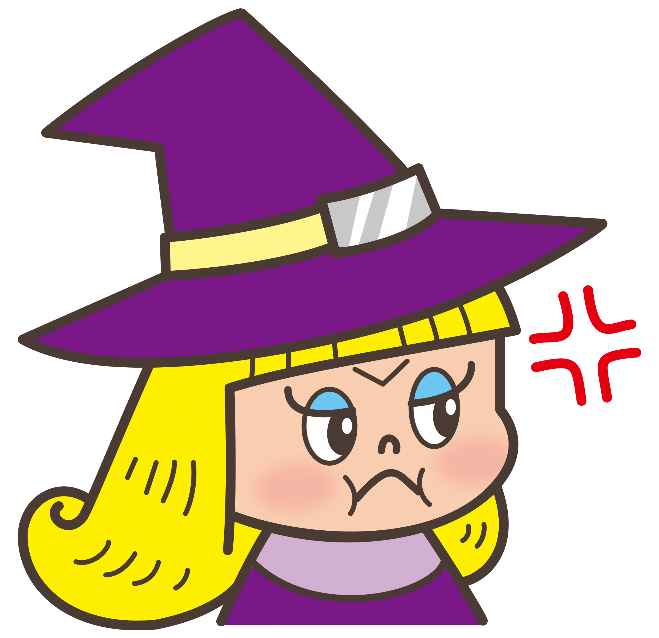 へたくそ
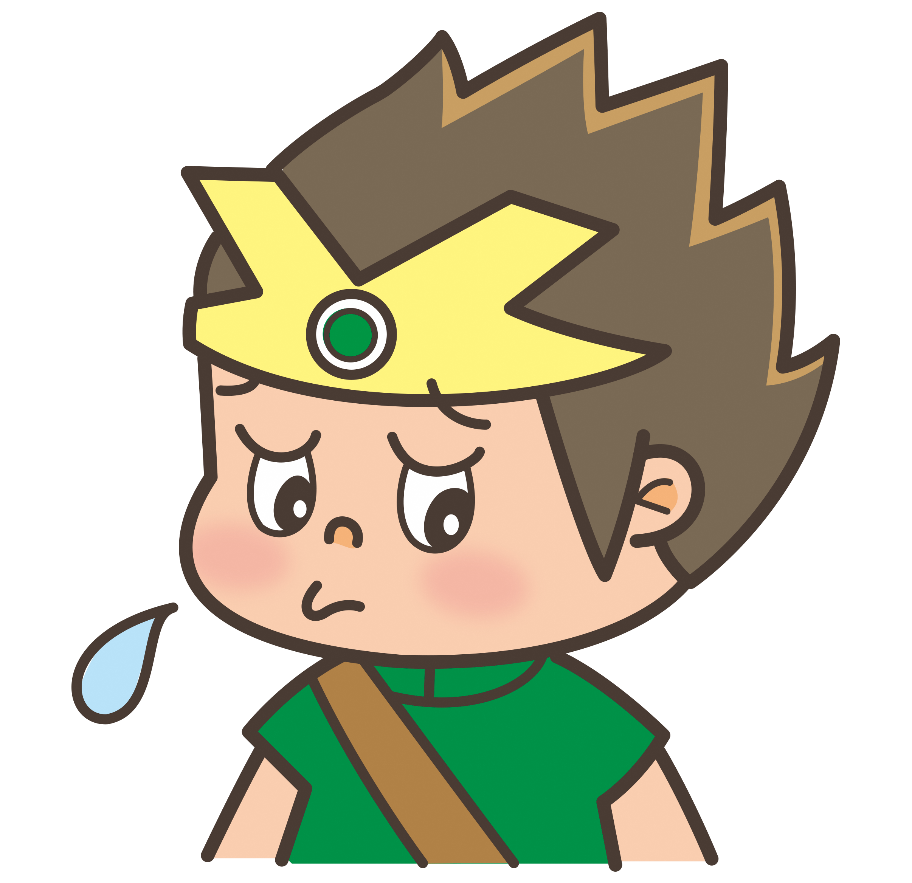 き　も
どんな気持ちに
なりますか？
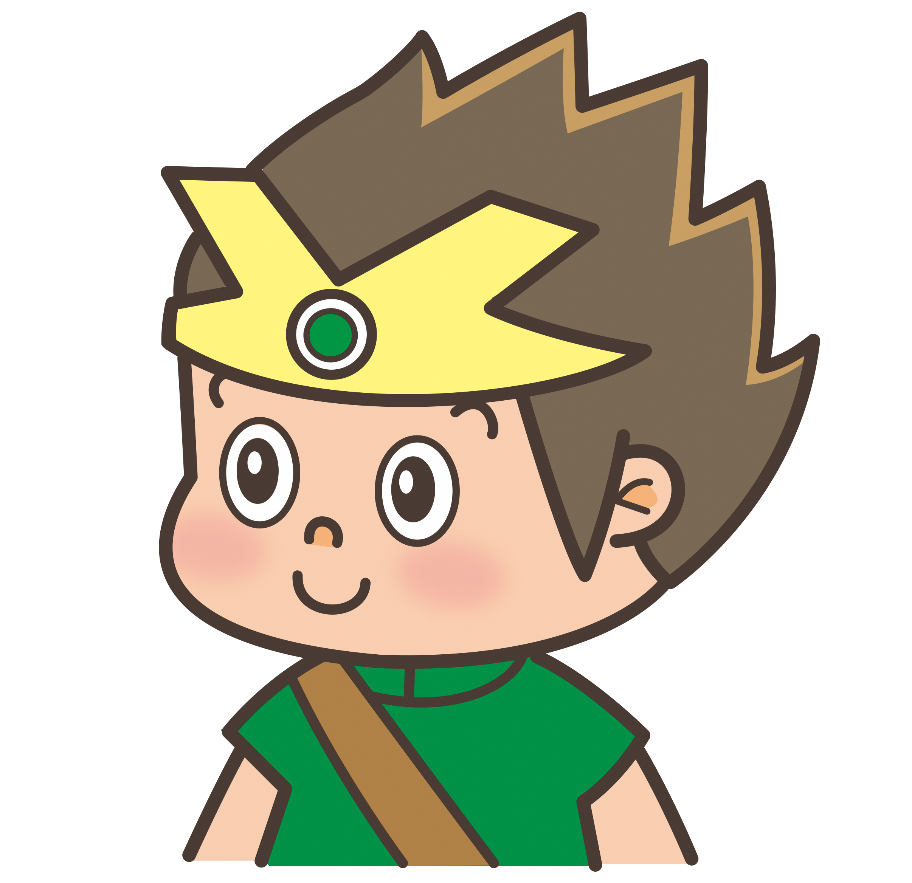 このあと、
あなたなら
どうしますか？